В.Драгунский 
«Друг детства»
Речевая разминка
Самолёты взлетают: у – у – у.
Машины едут: ж – ж – ж.
 Лошадки поскакали: цок – цок – цок.
 Рядом ползёт змея: ш – ш – ш.
  Муха бьёт в стекло: з – з – з – з.
Чистоговорка:
 Ба – бо – бы – на дворе стоят столбы.
 Бу – бы – ба – из окна торчит труба.
Прочитайте пословицы и поговорки, 
объясните их смысл.
1)Верному другу цены нет.
2)Всякий избирает друга по своему нраву.
3)Дерево держится корнями, а человек - друзьями.
4)Без хорошего друга человек не знает своих ошибок.
Виктор Юзефович Драгунский
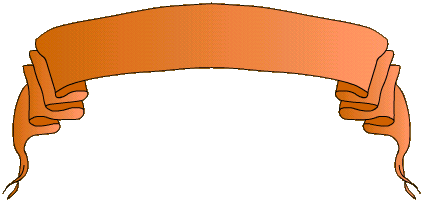 30 ноября 1913 - 6 мая 1972
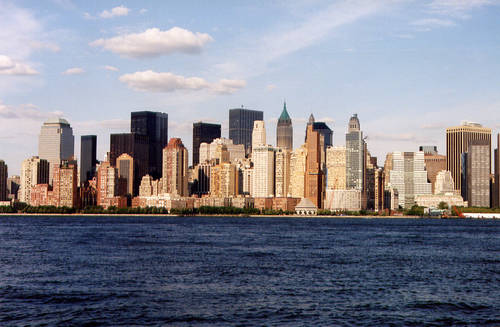 Родился в г. Нью-Йорке (США) 
30 ноября 1913 г.
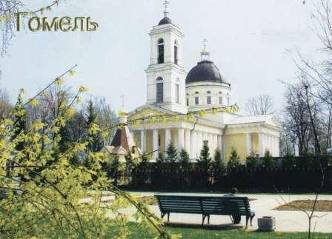 Детство и юность провёл в г. Гомеле (Беларусь)
Переехал в Москву
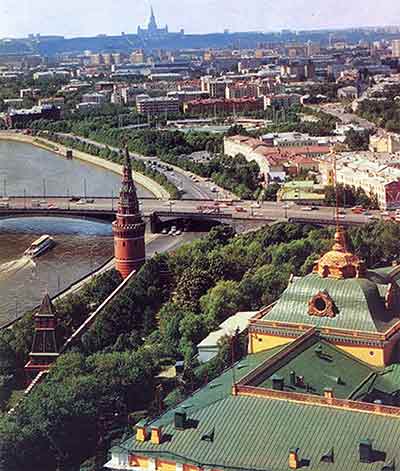 Самая известная работа писателя « Денискины рассказы».Это веселые рассказы про мальчика Дениску и его друга Мишку.
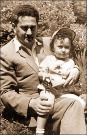 Сын Дениска
Денис Викторович
Драгунский,
литератор,
журналист,
редактор журнала
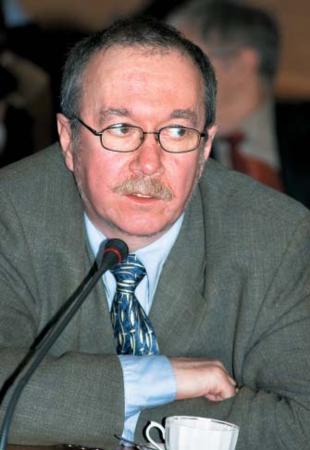 Словарная работа
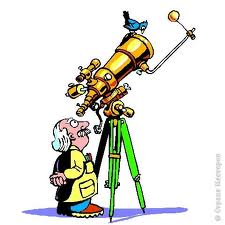 Астроном – учёный, изучающий небесные тела.
Телескоп – прибор для наблюдения за звёздами и планетами.
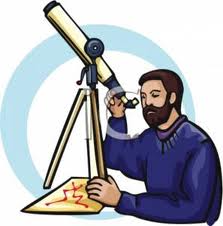 приспичило – захотелось
 спятил – сошёл с ума
  перебейся – обойдись
 утиль – старые поломанные игрушки
Ален Бомбар — первый человек в мире, пересёкший под парусом Атлантический океан на надувной резиновой лодке, сконструированной по образцу спасательных плавсредств своего времени, снабжённой лишь стандартным набором для потерпевших кораблекрушение и неприкосновенным запасом продуктов, сохранность, которого была официально засвидетельствована по окончании эксперимента.
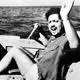 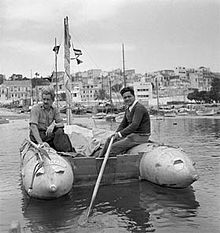 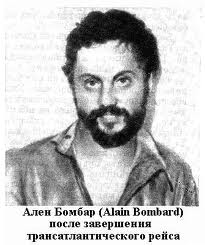 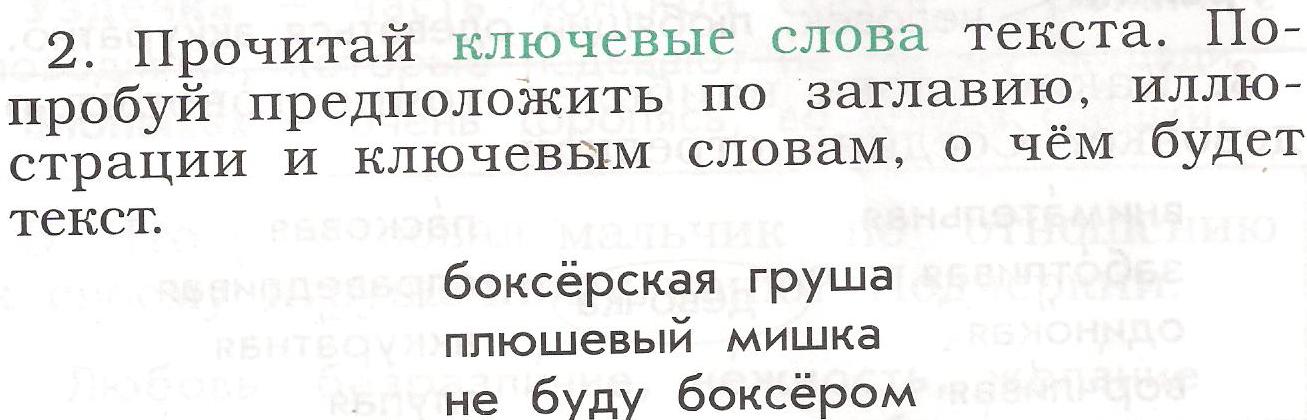 ФИЗКУЛЬТМИНУТКА.
 Мы топаем ногами, 
  Мы хлопаем руками, 
Киваем головой. 
 Мы руки поднимаем, 
 Мы руки опускаем, 
  Мы кружимся потом. 
  Мы топаем ногами: 
 Топ – топ – топ. 
 Мы руки опускаем: 
 Хлоп – хлоп – хлоп. 
 Мы руки разведём 
 И побежим кругом.
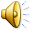 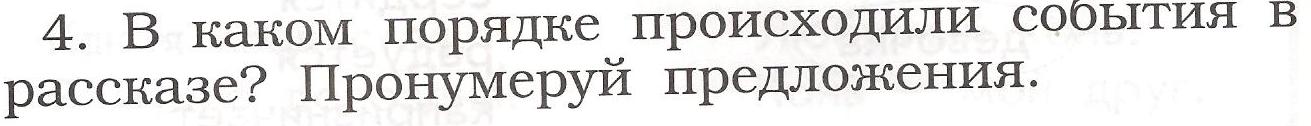 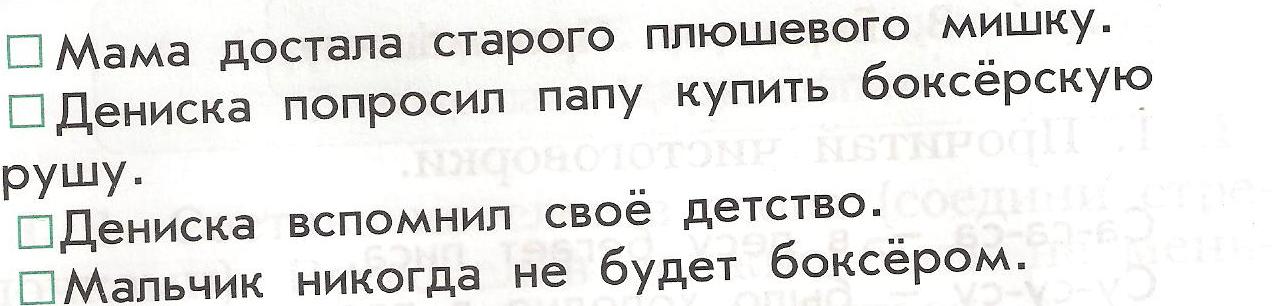 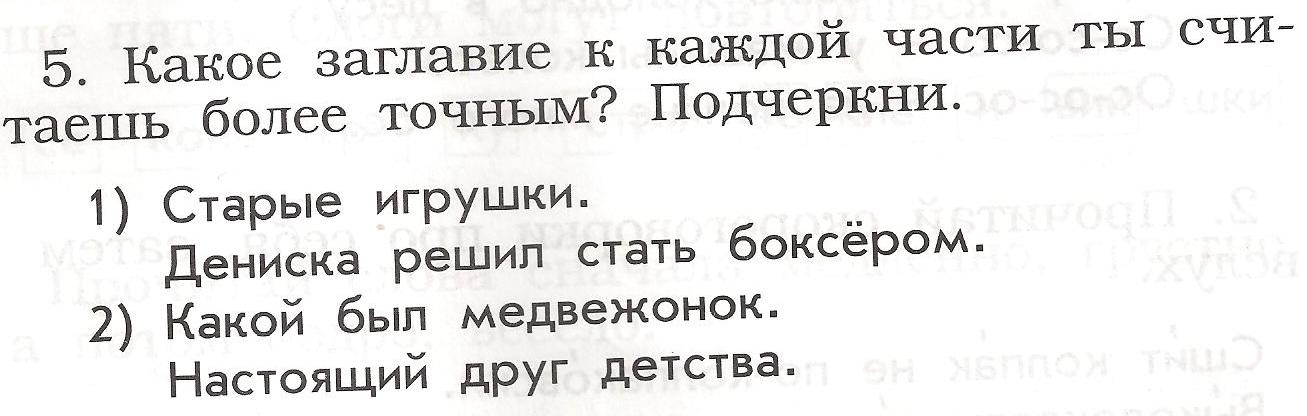 Как выглядел медвежонок?
Какое чувство возникло у Дениски, когда он посмотрел на медвежонка?
 Почему он назвал его настоящим другом детства?
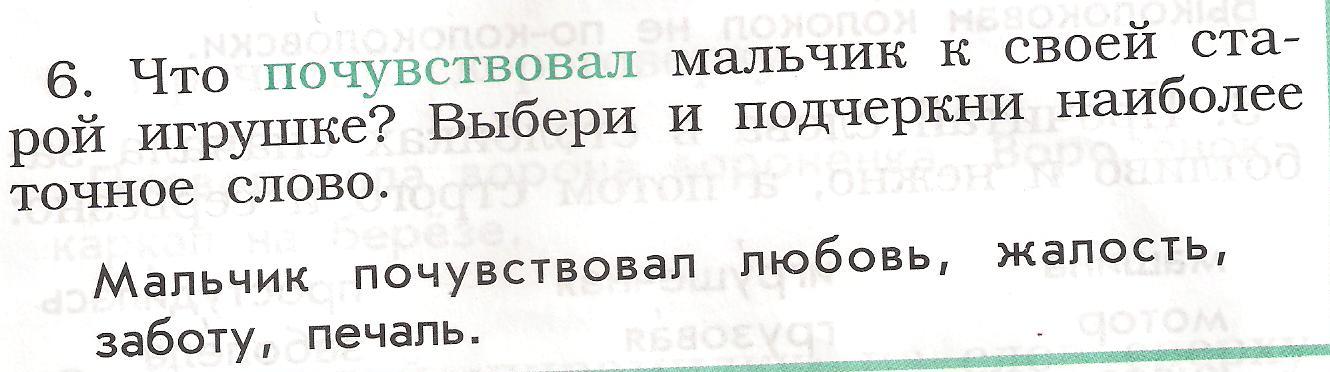 - Нарисуйте плюшевого мишку таким, как его описал автор.
Итог урока
Игрушки не должны болеть,
Ребятам нужно их жалеть,
Беречь, любить, не обижать,
А просто брать их и играть.